NOMENCLATURA  ANATOMICA
Consiste nella TERMINOLOGIA utilizzata non solo nelle descrizioni anatomiche, ma anche in altre discipline cliniche
CLASSIFICAZIONE MORFOLOGICA degli ORGANI- Organi Cavi- Organi Pieni
CLASSIFICAZIONE MORFOLOGICA DEGLI ORGANI
Si possono classificare gli organi del corpo umano, a seconda che vi si possa , o meno, osservare A OCCHIO NUDO (quindi MACROSCOPICAMENTE) nel loro ambito una CAVITA’, che viene definita LUME dell’ organo.

ORGANI CAVI: presentano il LUME delimitato dalle TONACHE

ORGANI PIENI: non presentano il lume. Sono costituiti da STROMA e PARENCHIMA
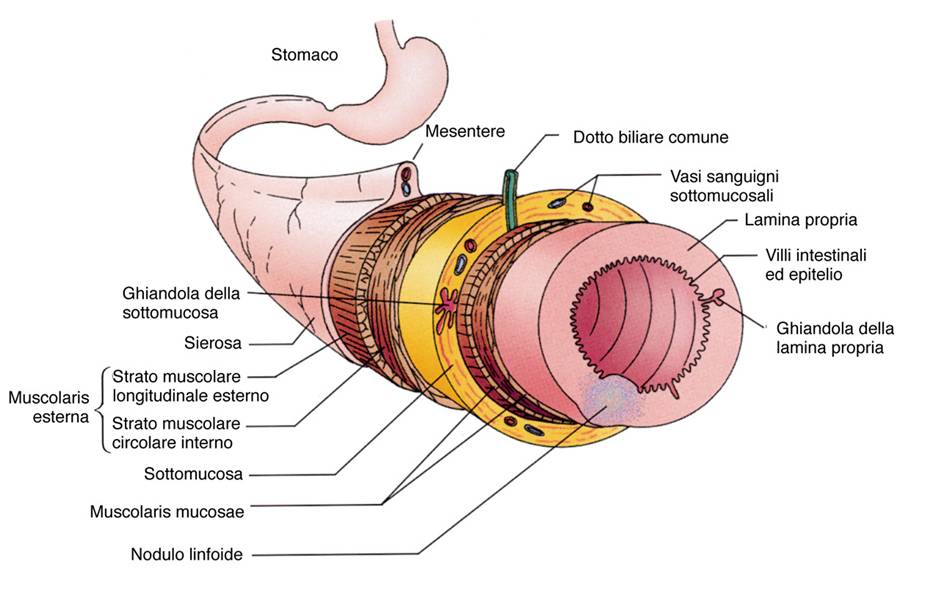 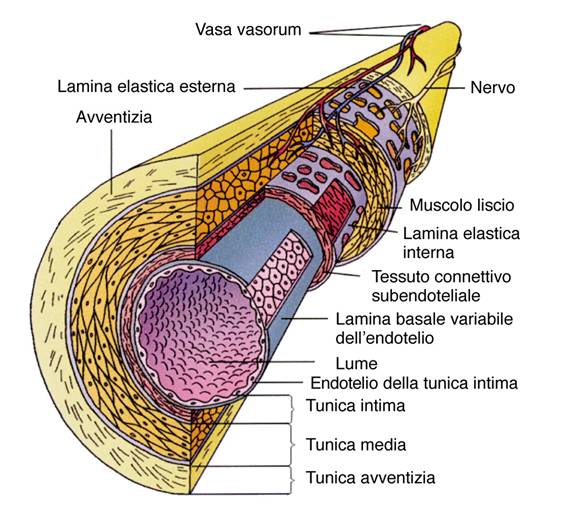 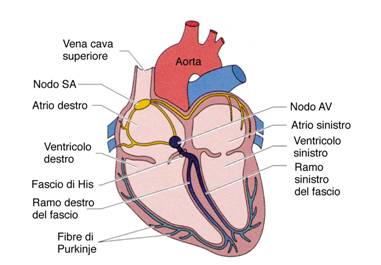 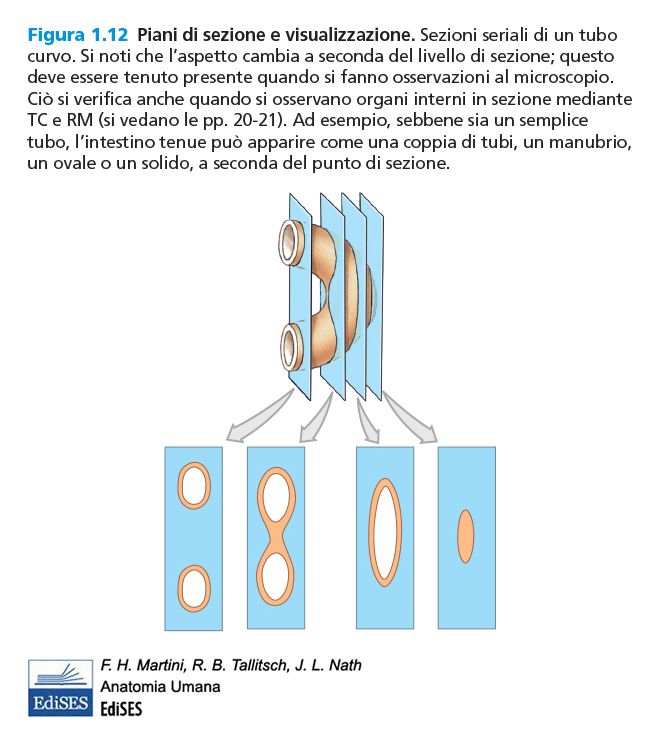 ORGANI CAVI: ORGANIZZAZIONE GENERALE
Nei Sistemi DIGERENTE, RESPIRATORIO, URINARIO, GENITALE FEMMINILE e MASCHILE, gli ORGANI CAVI presentano le seguenti TONACHE a partire dal LUME che esse delimitano:

TONACA MUCOSA
TONACA SOTTOMUCOSA
TONACA MUSCOLARE
TONACA AVVENTIZIA oppure TONACA SIEROSA
ORGANI CAVI: ORGANIZZAZIONE GENERALE
Nei Sistemi CIRCOLATORI SANGUIFERO e LINFATICO gli ORGANI CAVI presentano le seguenti TONACHE a partire dal LUME che esse delimitano:

TONACA INTIMA
TONACA MEDIA
TONACA AVVENTIZIA (soltanto nel CUORE c’è la TONACA SIEROSA)
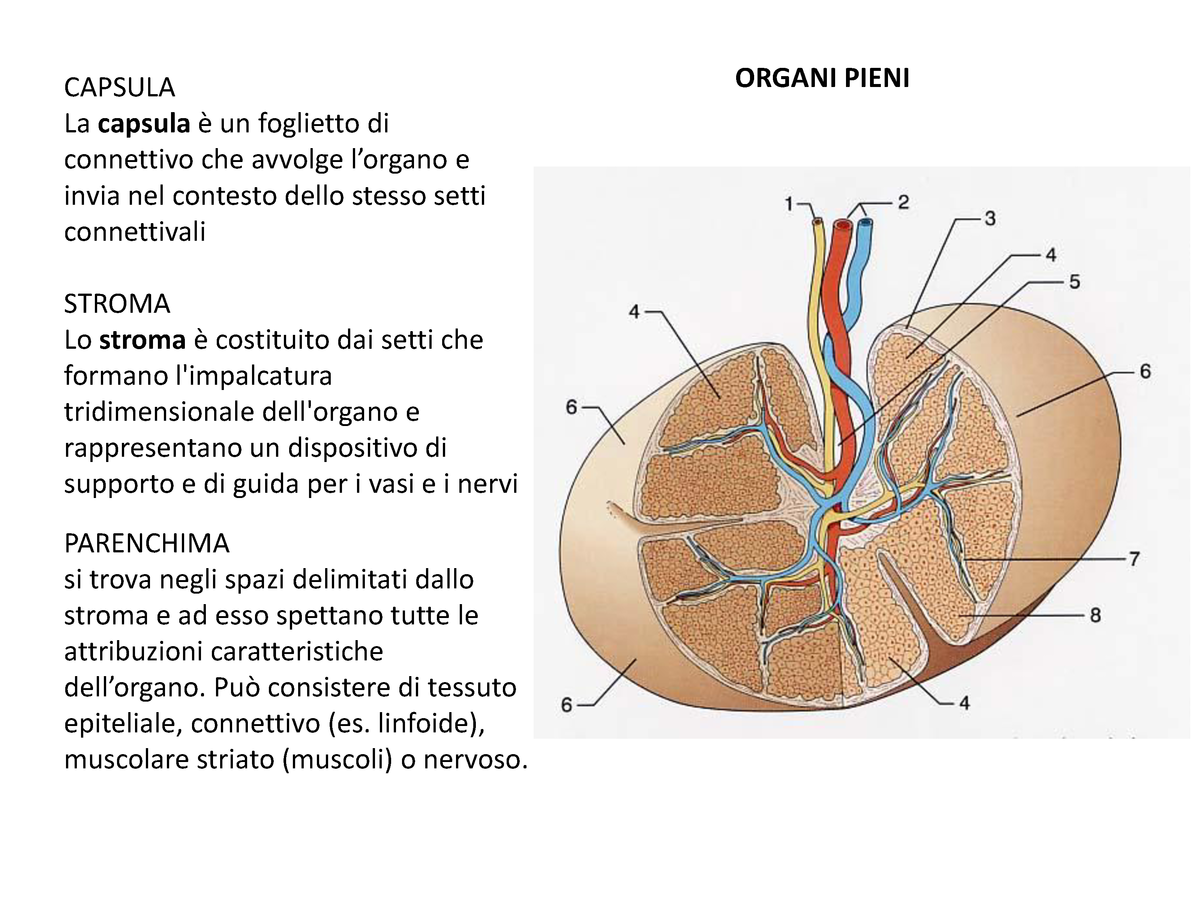 ORGANI PIENI: ORGANIZZAZIONE GENERALE
La loro struttura di riferimento comprende:

CAPSULA che li delimita dalle strutture circostanti;

STROMA che ne costituisce l’ impalcatura sulla quale si inserisce il

PARENCHIMA, costituito dagli elementi morfo-funzionali propri dell’ organo in questione
“UOMO (?...donna…) ANATOMICO”:PIANI DI RIFERIMENTO
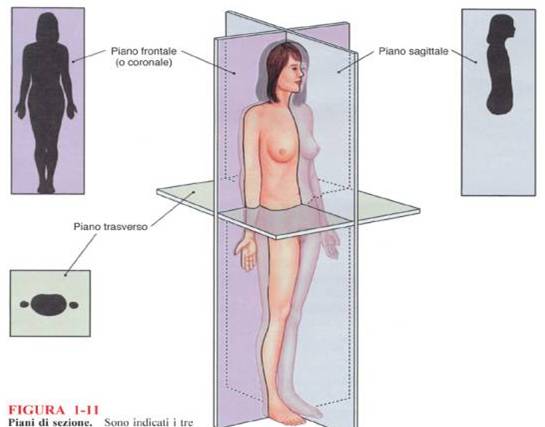 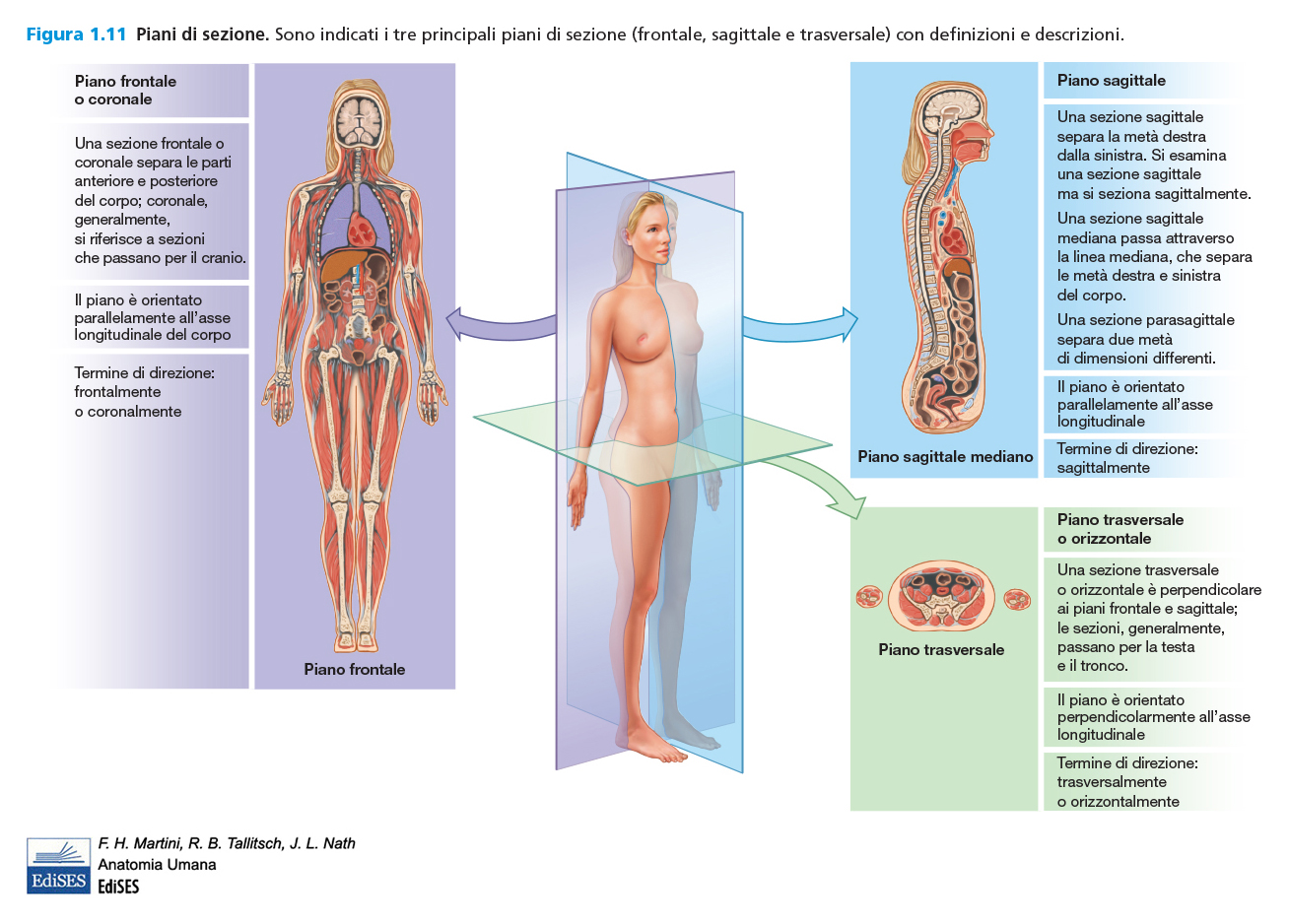 PIANI DI RIFERIMENTO
PIANO SAGITTALE (o MEDIANO)

PIANO FRONTALE
 
PIANO TRASVERSO (od ORIZZONTALE)
ATTRIBUTI RELATIVI ALLA POSIZIONE
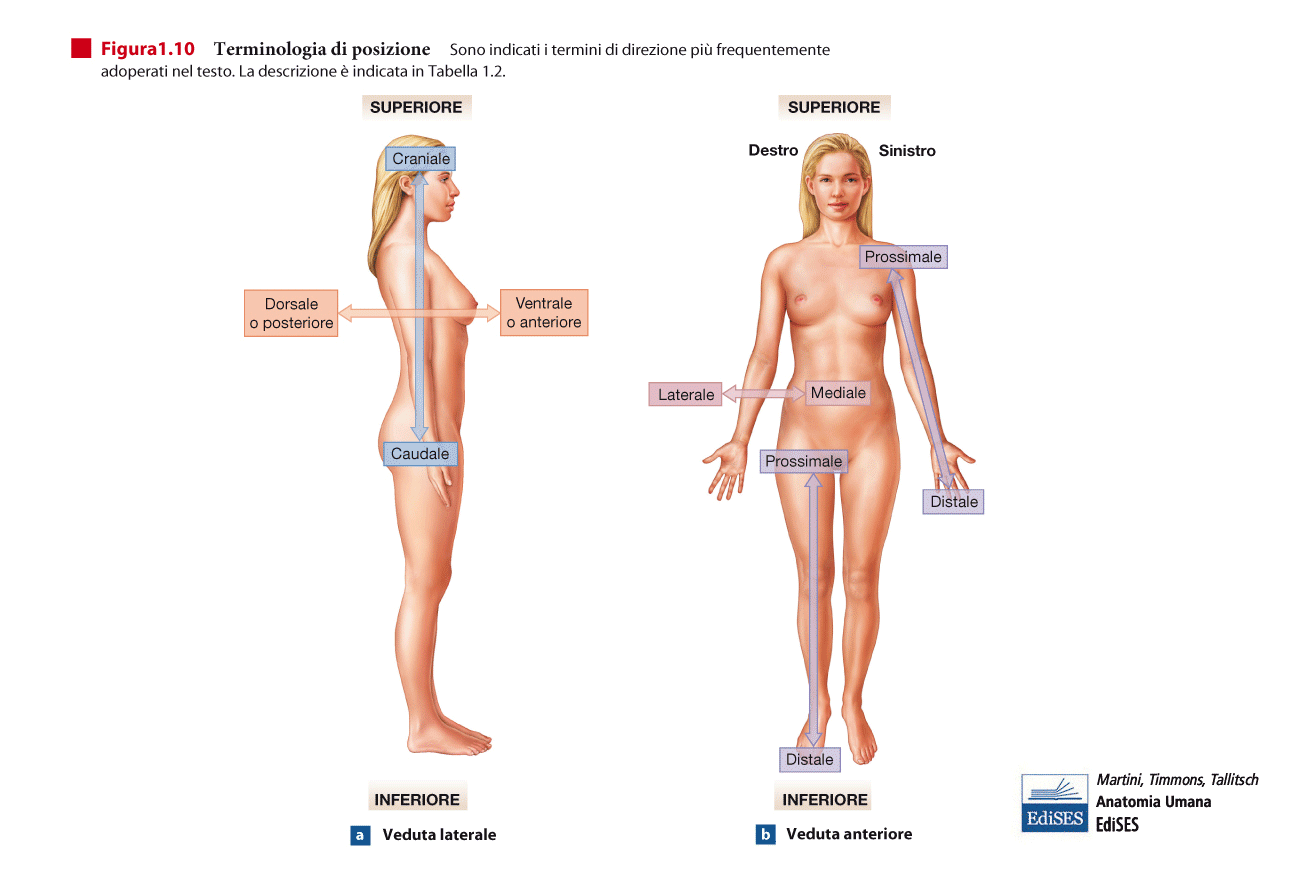 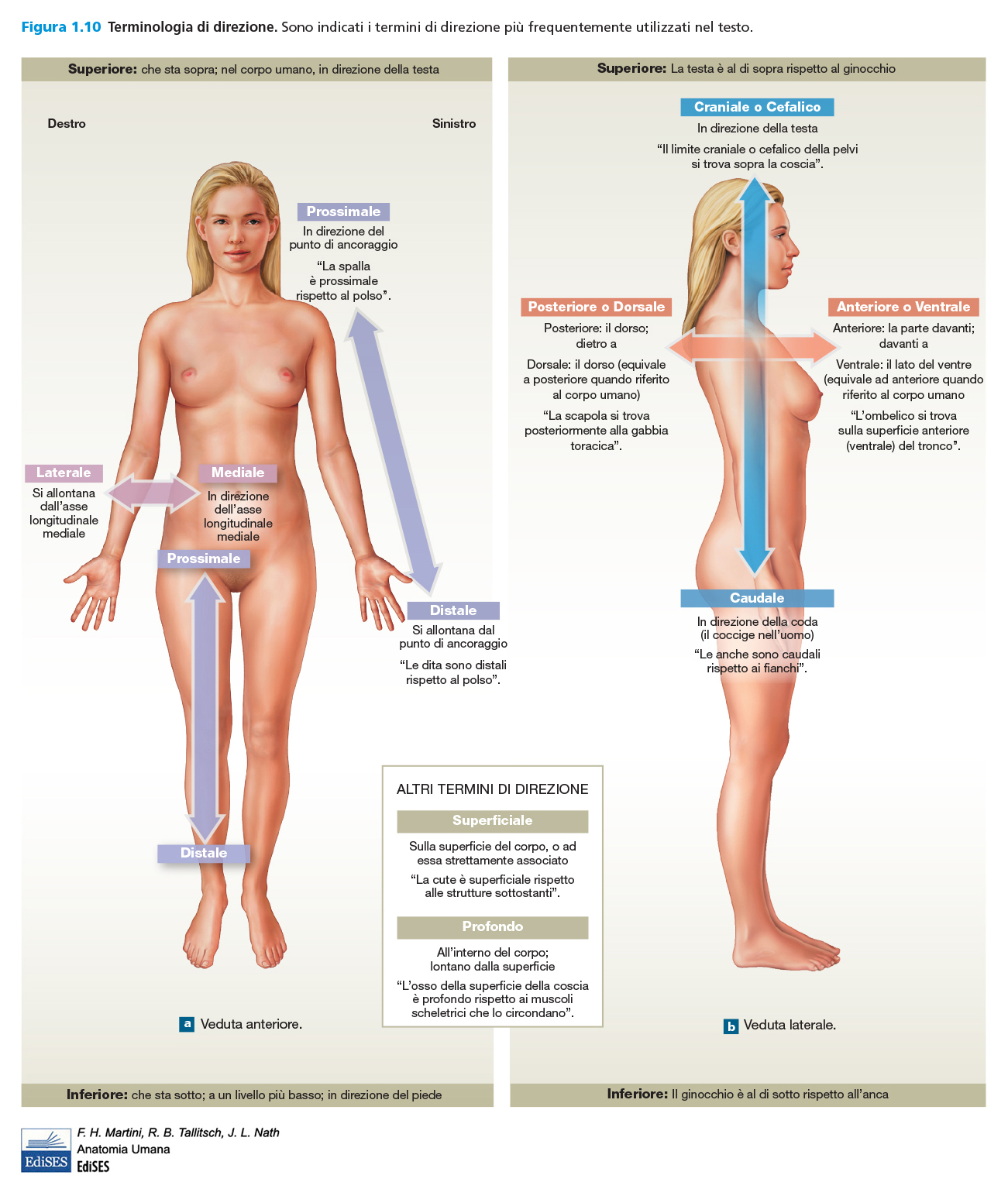 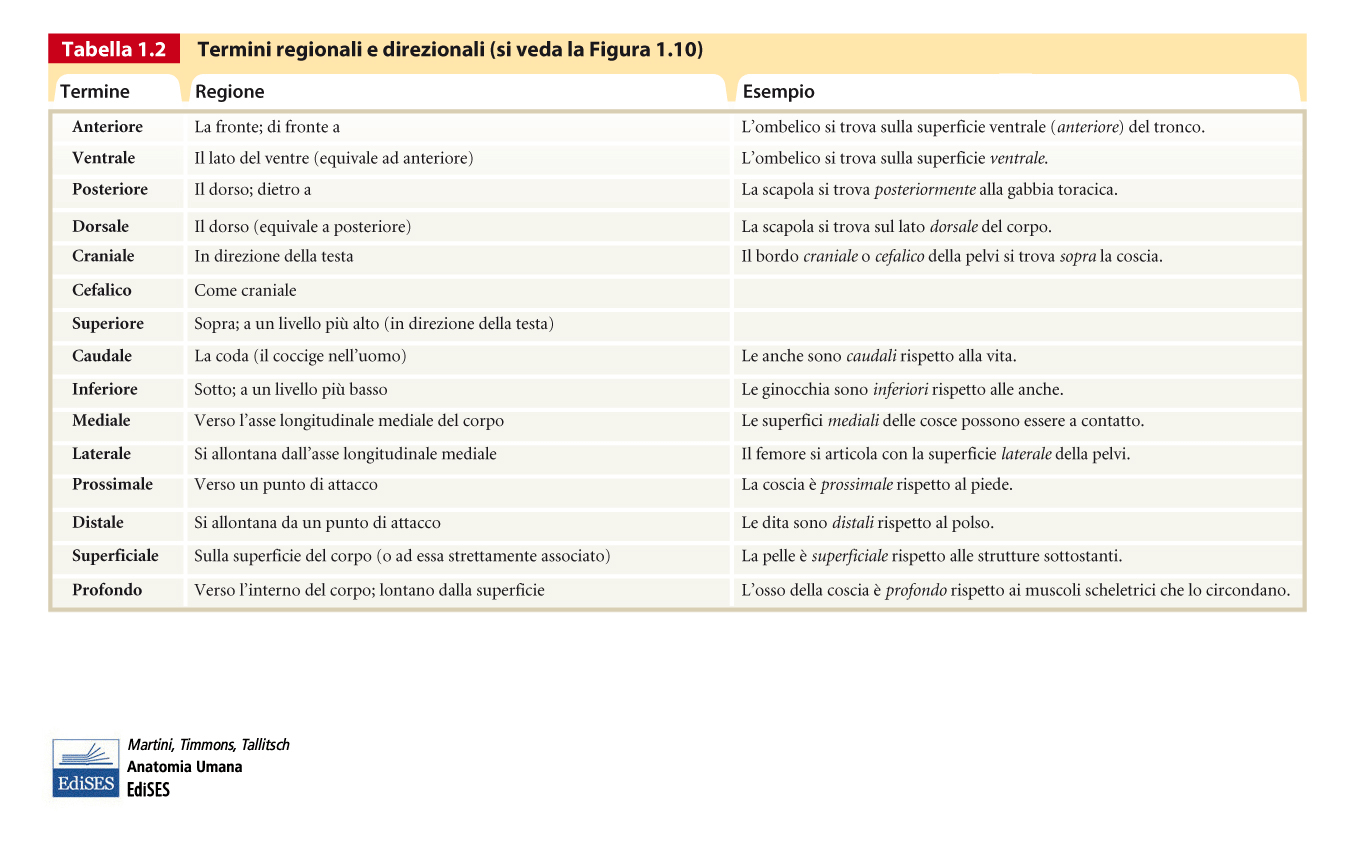 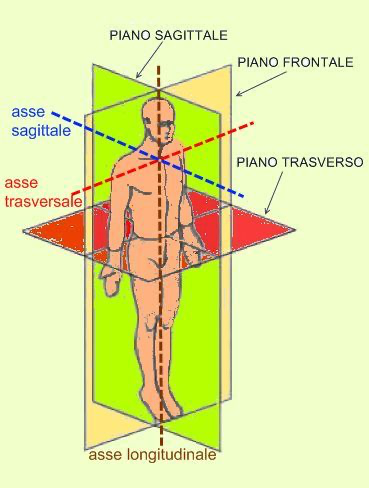 ASSI del CORPO

LONGITUDINALE
SAGITTALE
TRASVERSALE
SUDDIVISIONE REGIONALE o TOPOGRAFICA
NEUROCRANIO
COLLO
TESTA: neurocranio, splacnocranio
TRONCO: collo, torace, addome, pelvi, perineo 
ARTO SUPERIORE: spalla, braccio, avambraccio, mano
ARTO INFERIORE: anca, coscia, gamba, piede
SPLANCNOCRANIO
ARTO 
SUPERIORE
TORACE
ADDOME
ARTO INFERIORE
PELVI
CAVITA’ CORPOREE: 
PROIEZIONE FRONTALE
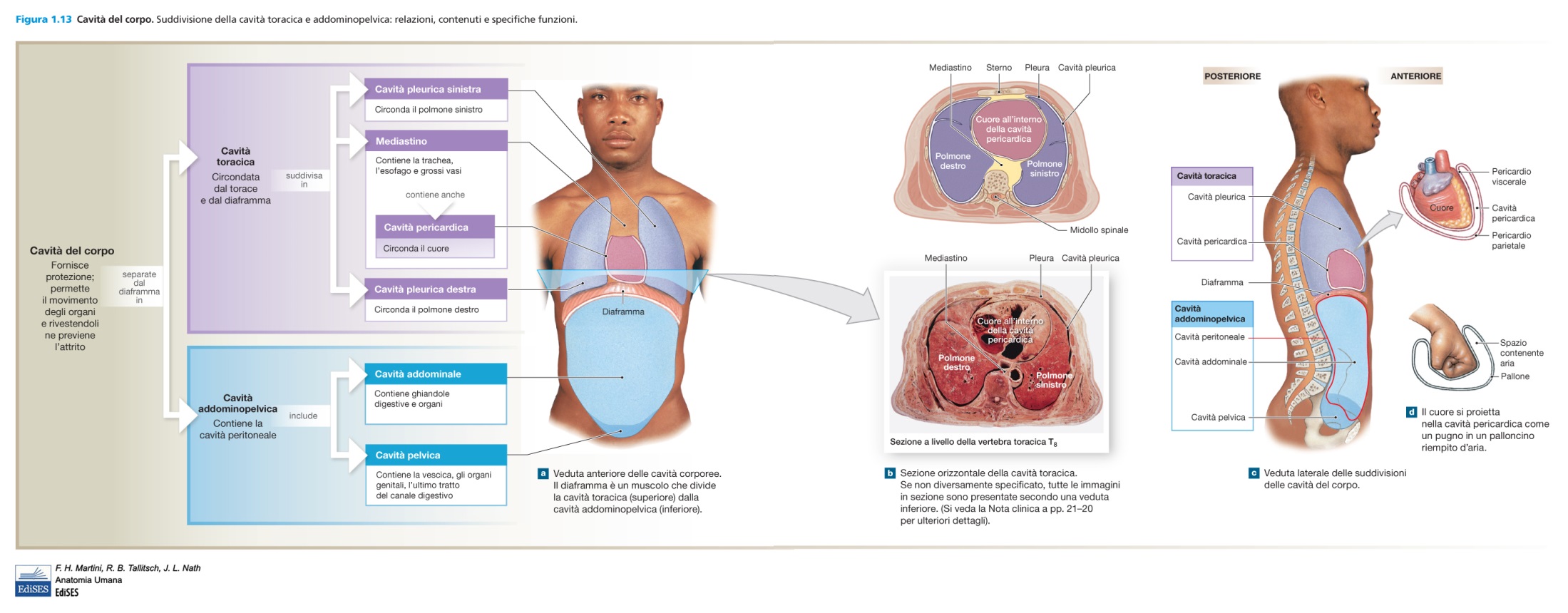 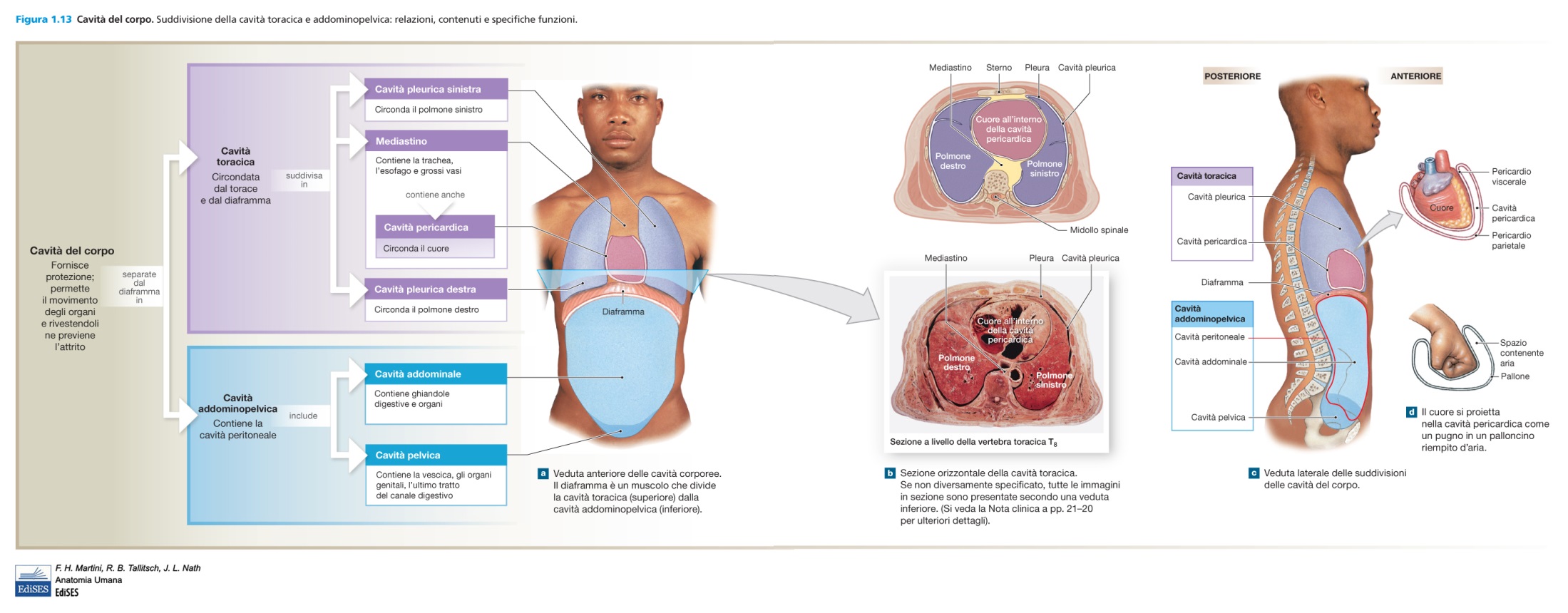 CAVITA’ CORPOREE: 
PROIEZIONE LATERALE
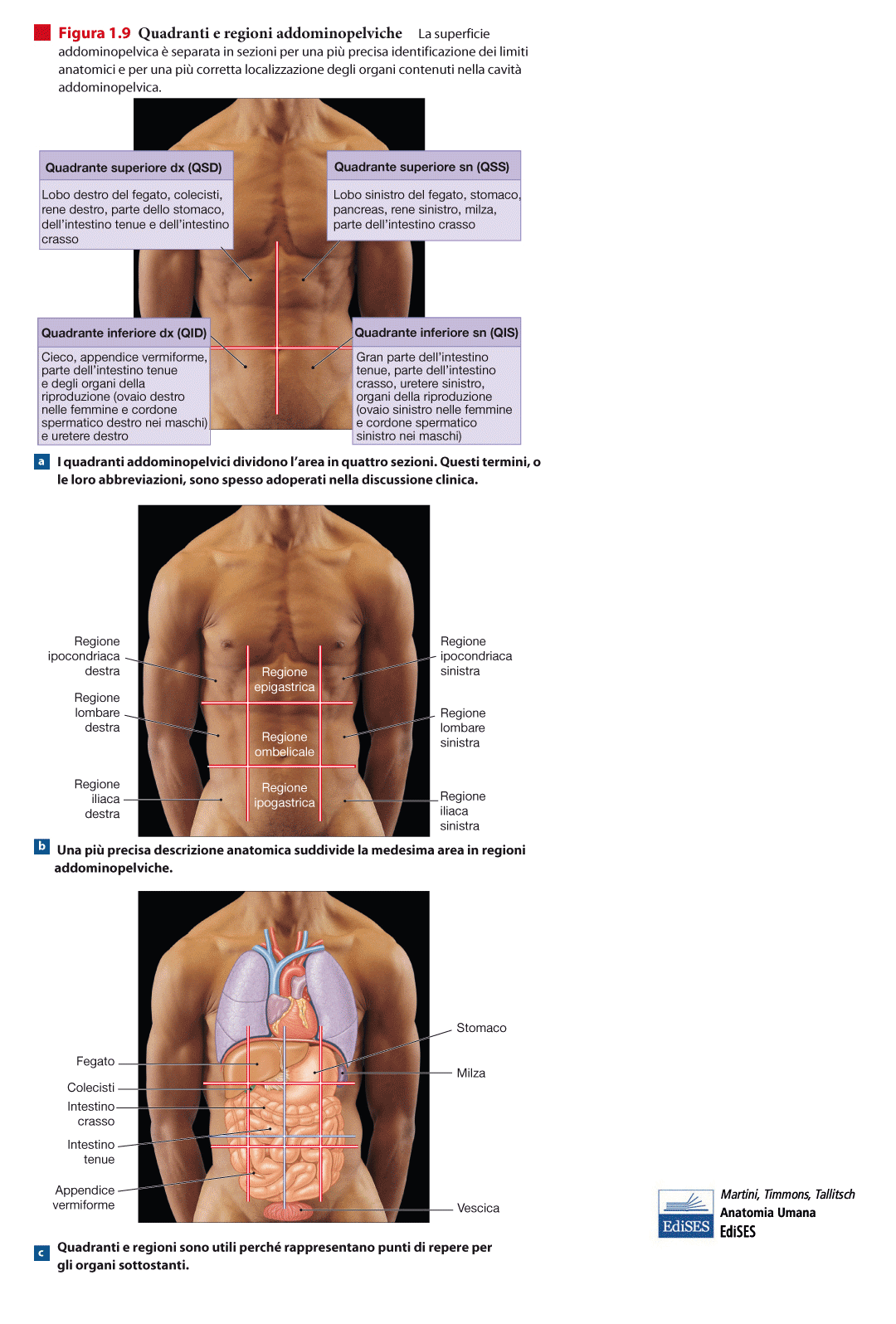 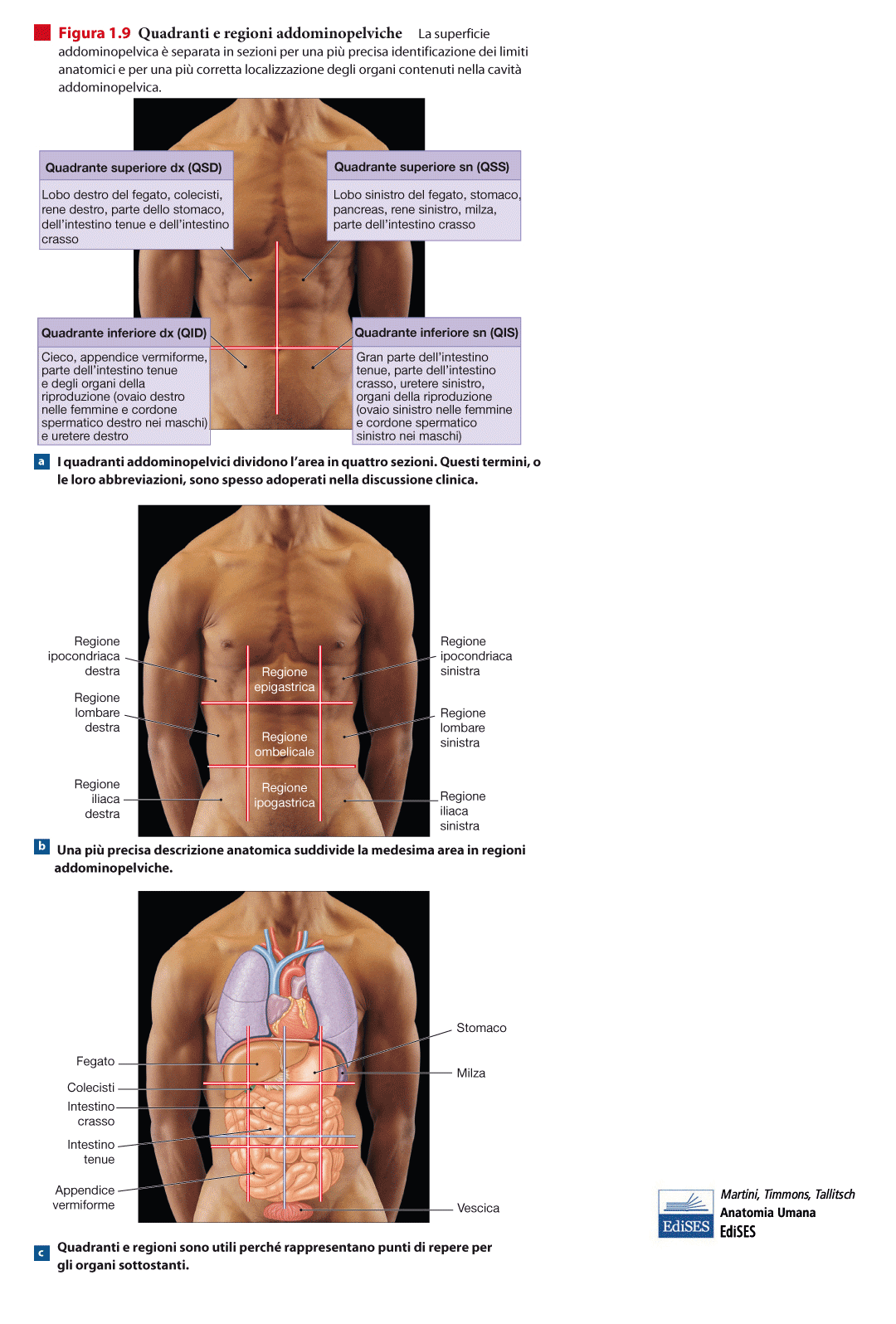 SUDDIVISIONE REGIONALE 
DELL’ ADDOME
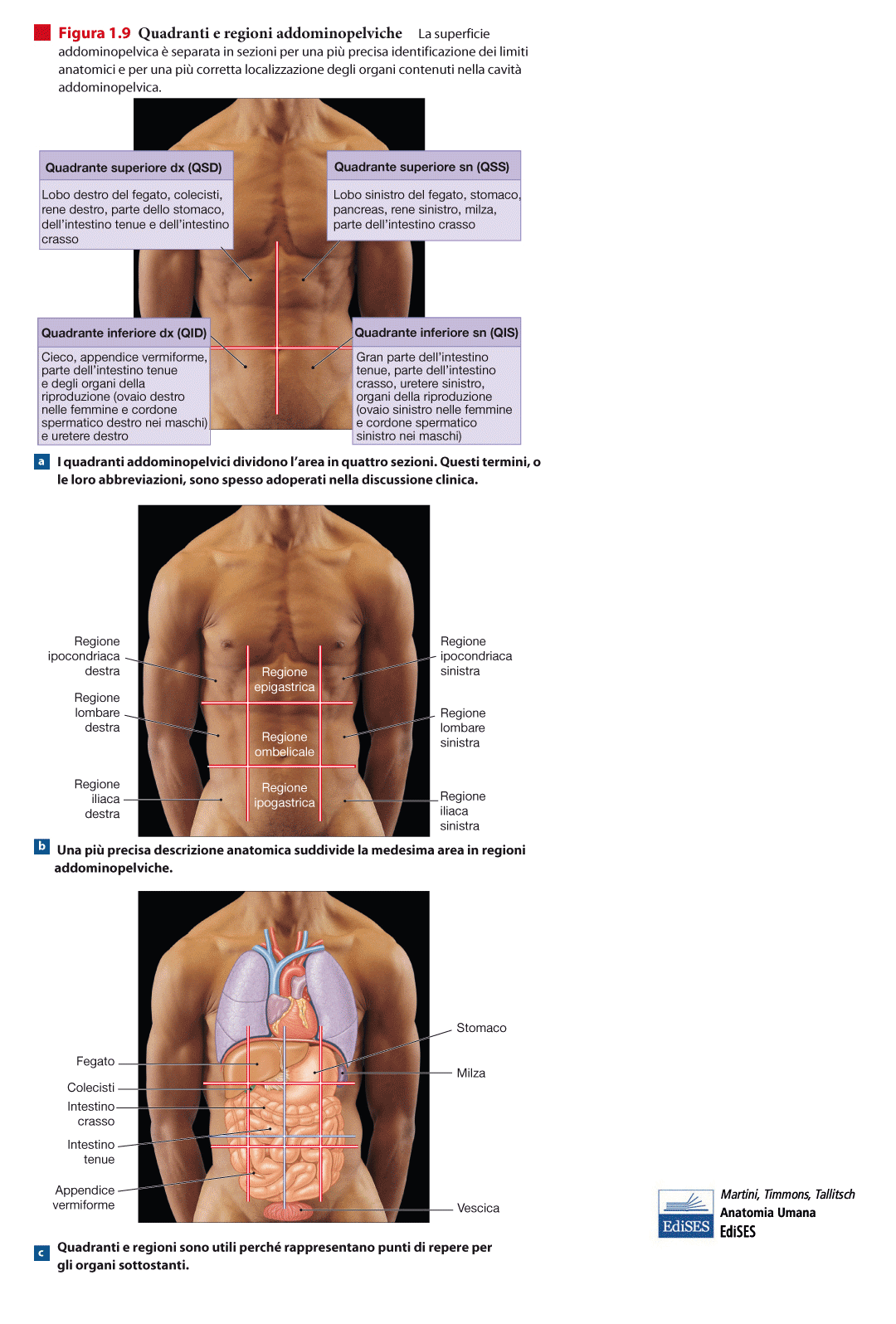